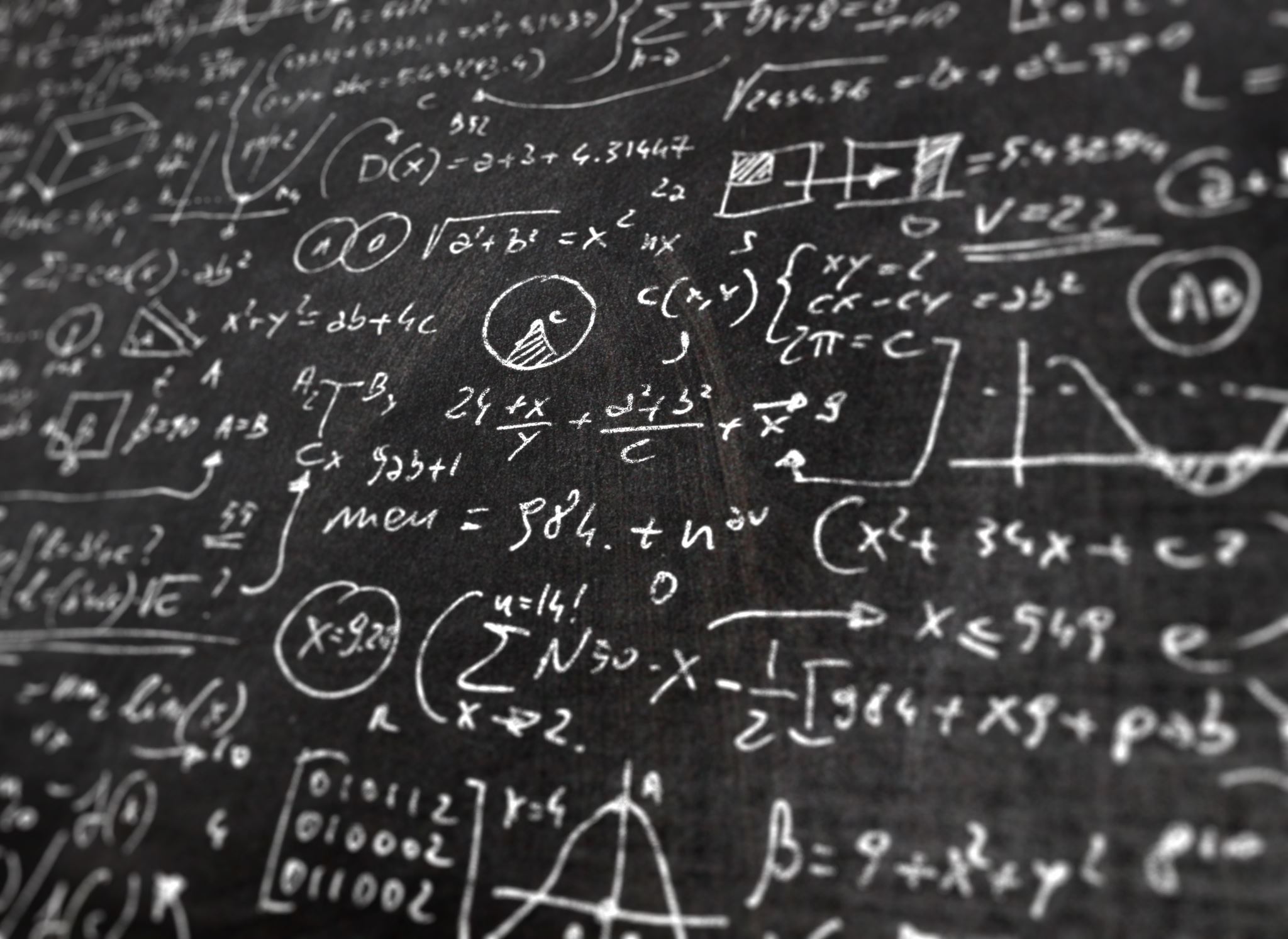 Year 10 
Information Evening.
GCSE Mathematics.
Edexcel (1MA1)
3 Exam papers

Higher tier covers grades 9 to 4 

Foundation tier covers grades 5 to 1 

Each paper lasts 90 minutes

Each paper is worth 80 marks
GCSE Mathematics
Exam dates 

Paper 1 (non-calculator): Friday 19th May

Paper 2 (calculator): Tuesday 6th June

Paper 3 (calculator): Monday 14th June
GCSE Mathematics
Assessments:

Throughout Year 10


End of Year 10  
two GCSE papers


Year 11  - October and December.
GCSE Mathematics
Relevant topics:   December mock QLA.
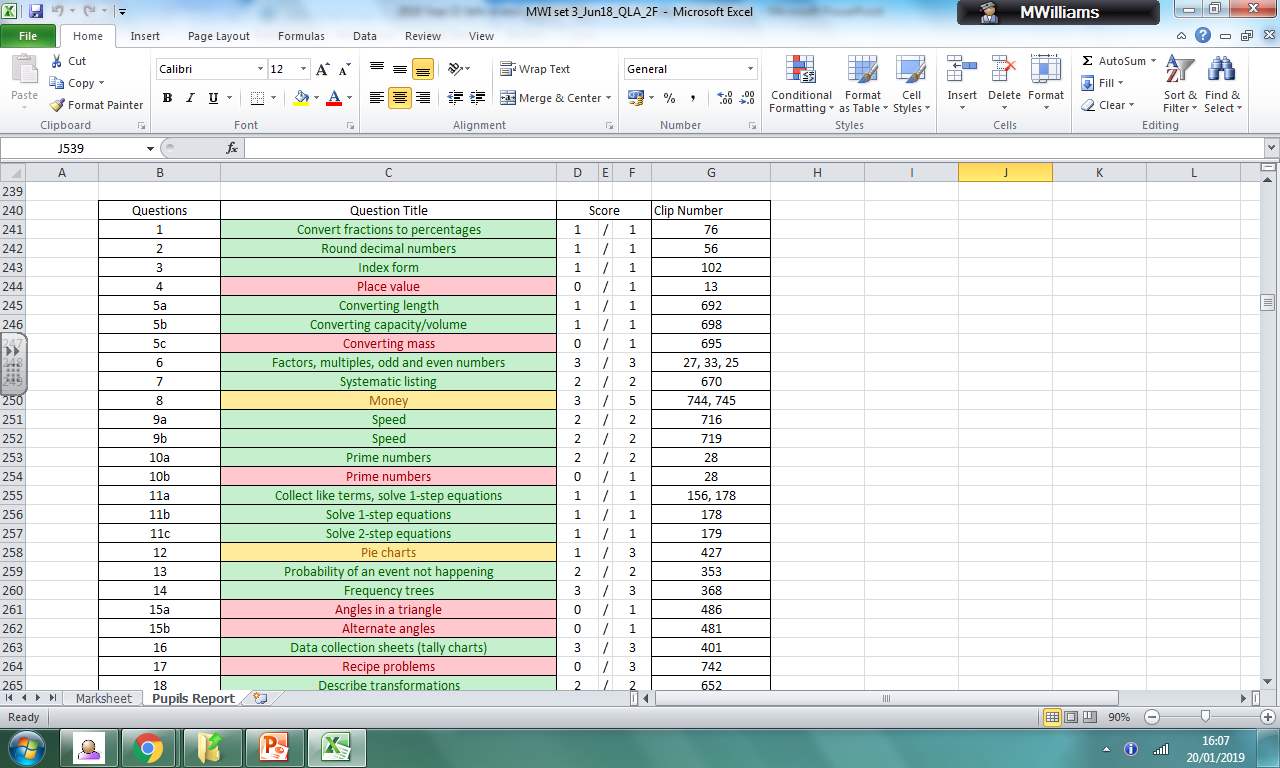 GCSE Mathematics

Paper 2 & Paper 3 require the use of a scientific calculator.

We recommend Casio fx-83GT Plus.
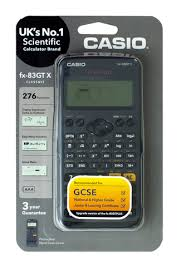 £9.00
…but….
GCSE Mathematics
….for those who may be thinking of ‘A’ level Maths, or ‘A’ level physics

we recommend Casio fx-991EX.
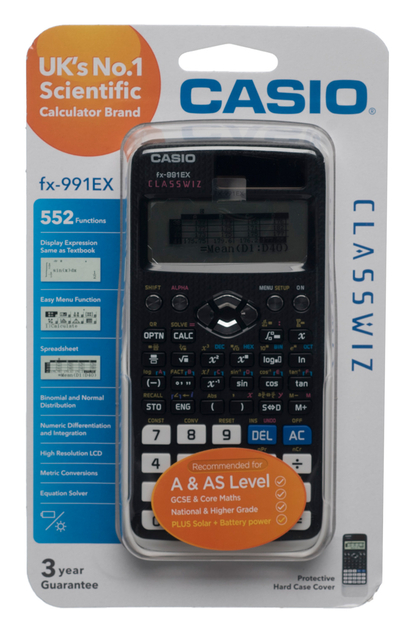 £20.00
Encourage your child to seek out their maths teacher if they are struggling with work in class; or a topic they are revising. 

Ensure you child has all the correct equipment 

Ensure your child is revising relevant topics.
What you can do to help
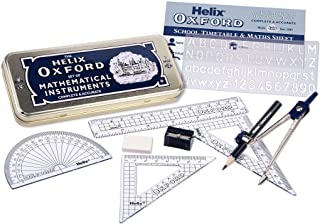 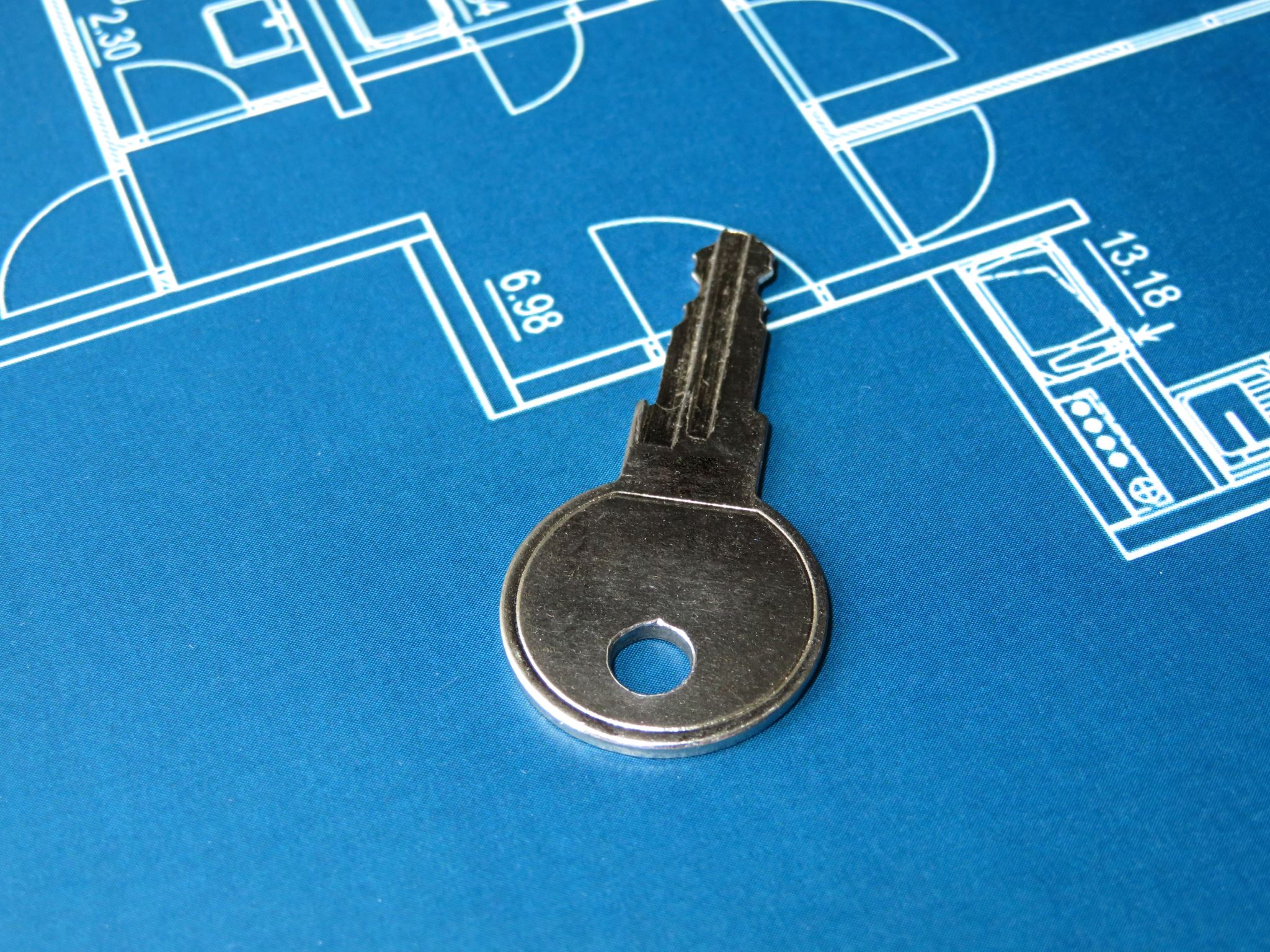 Key websites for revision
Websites students should be using:  sparxmaths.uk
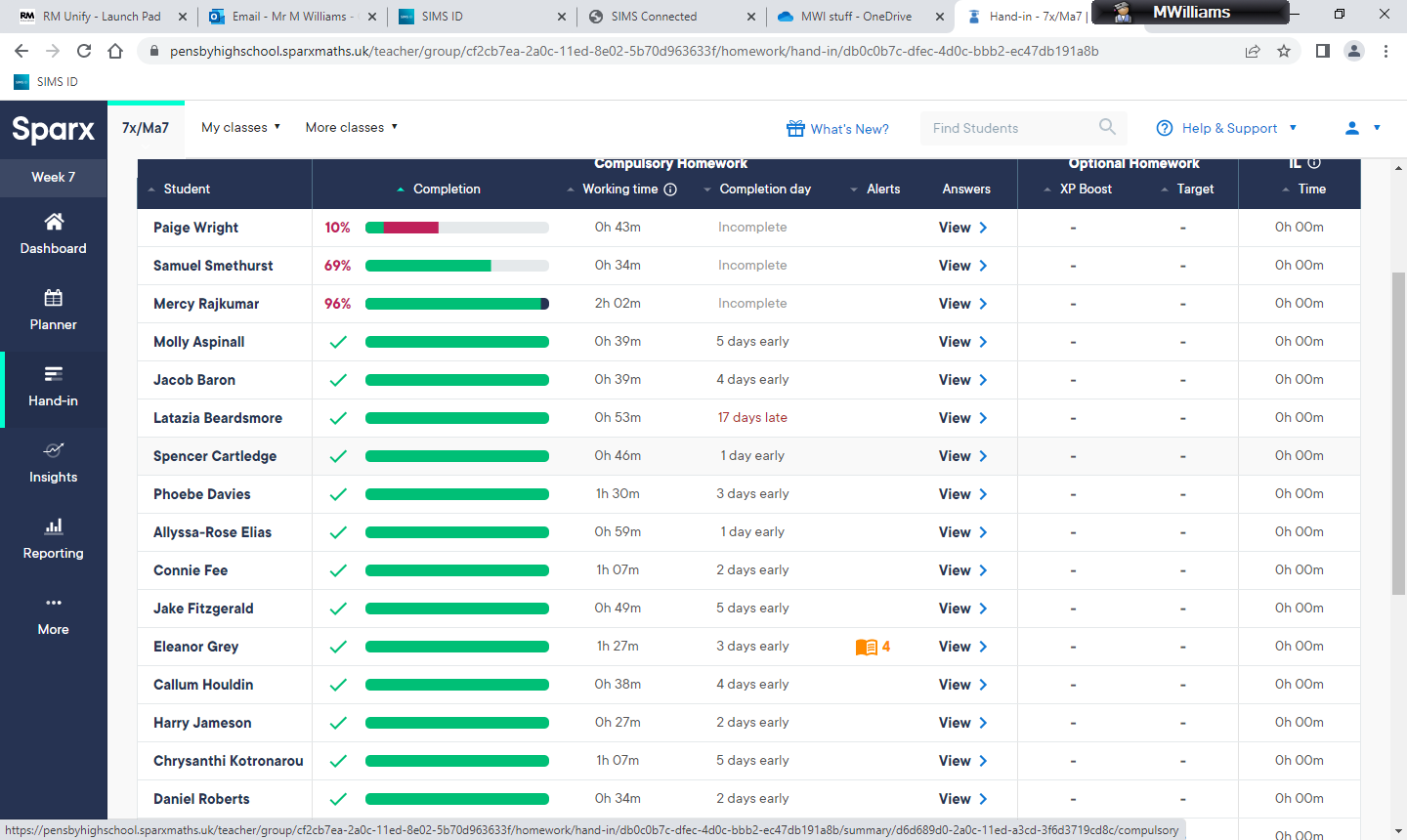 Websites students should be using: sparxmaths.uk
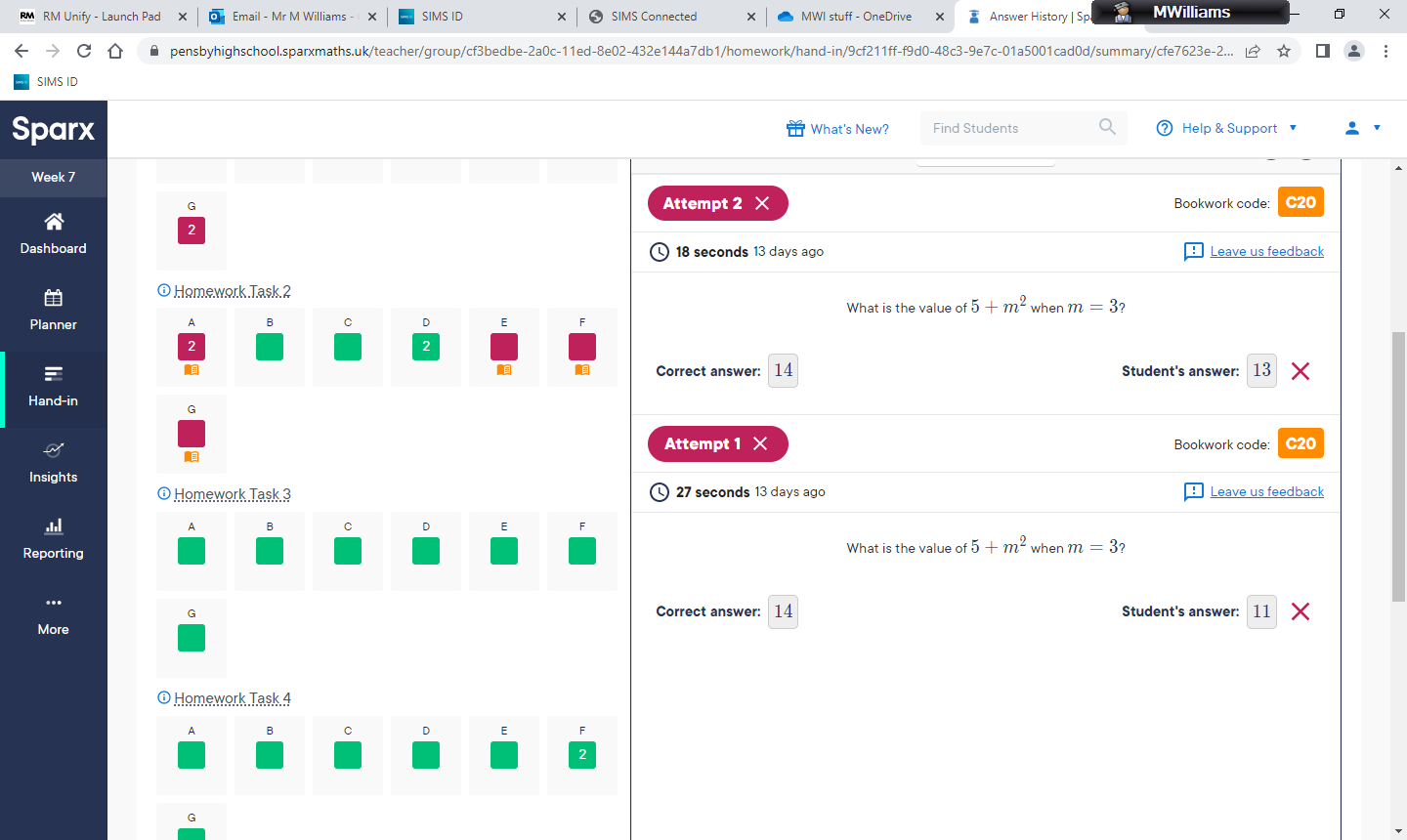 Websites students should be using:

mathsgenie.co.uk
No login needed.
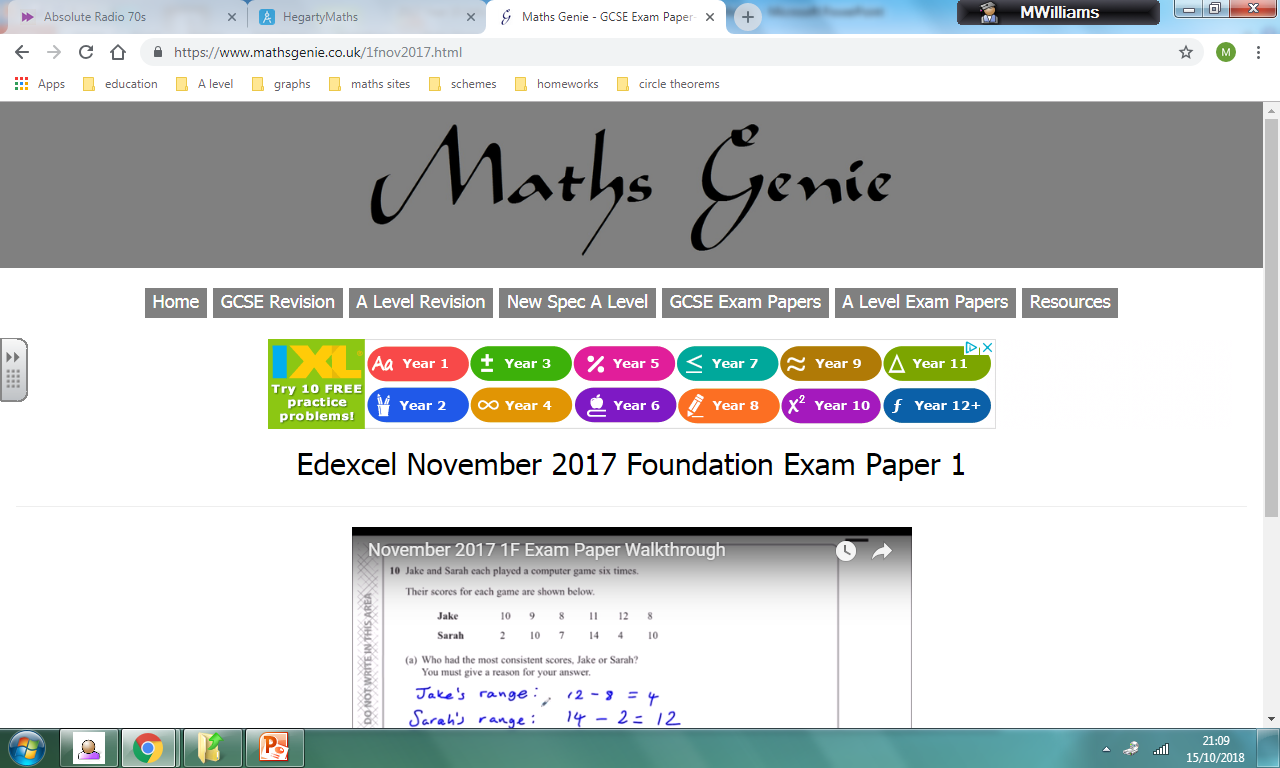 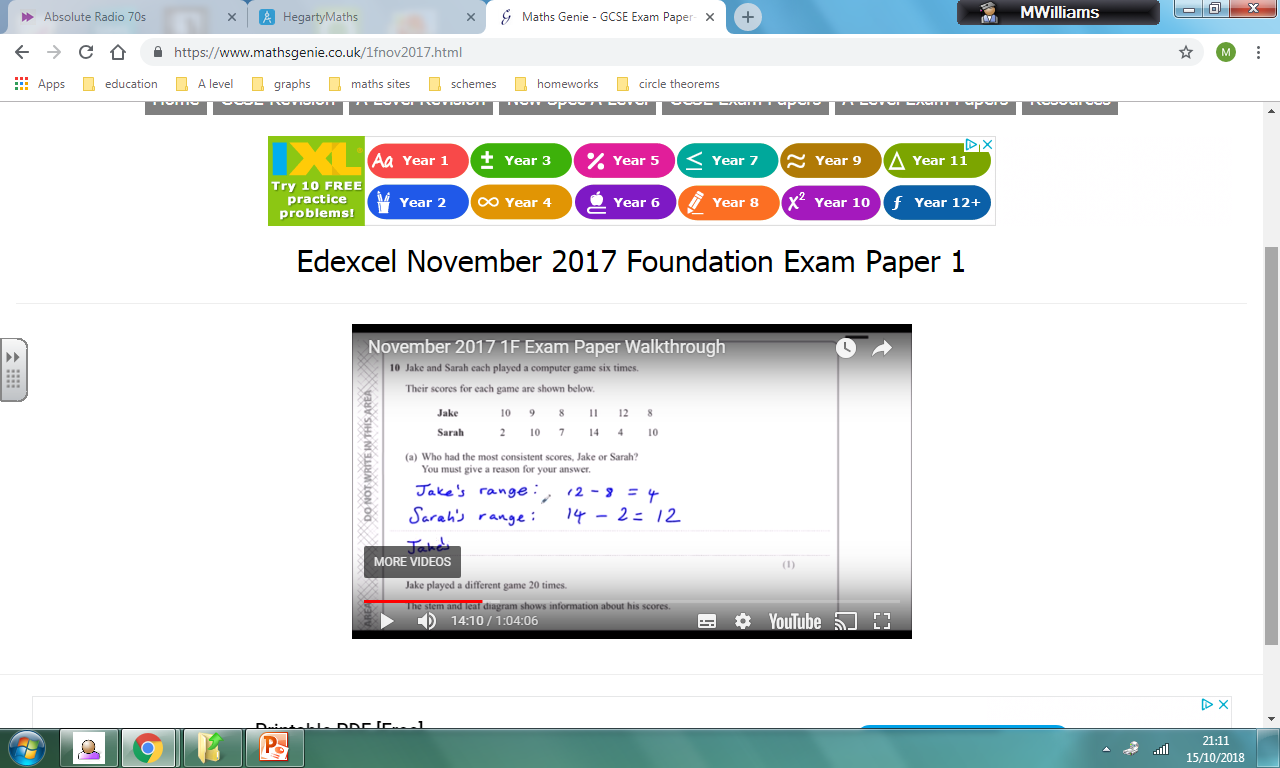 Websites students should be using:

onmaths.com
No login needed.
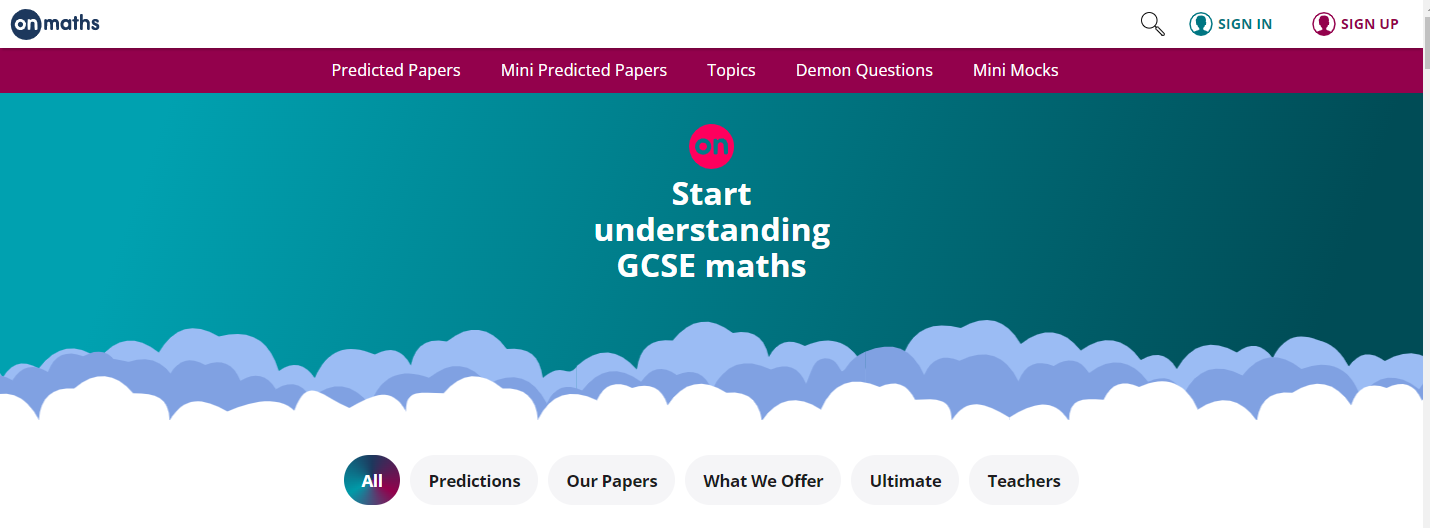 Websites students should be using:

onmaths.com
No login needed.
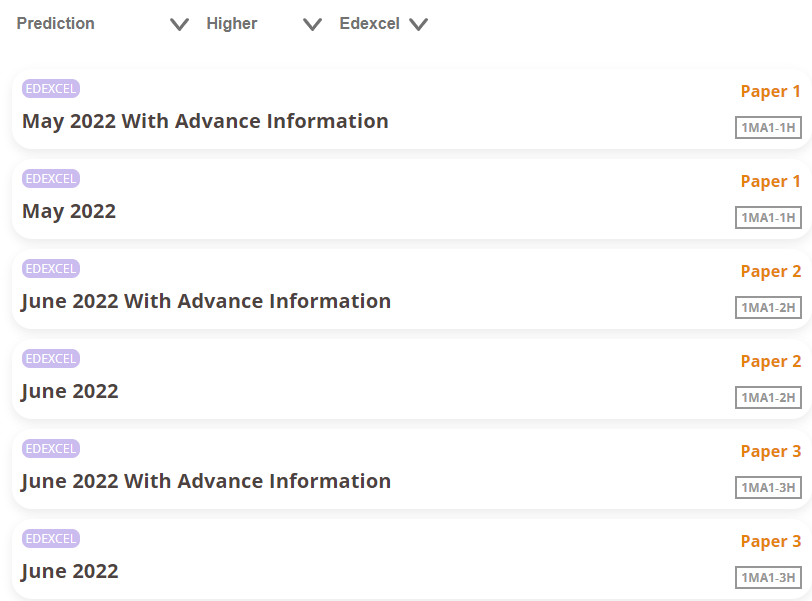 Websites students should be using:

onmaths.com
No login needed.
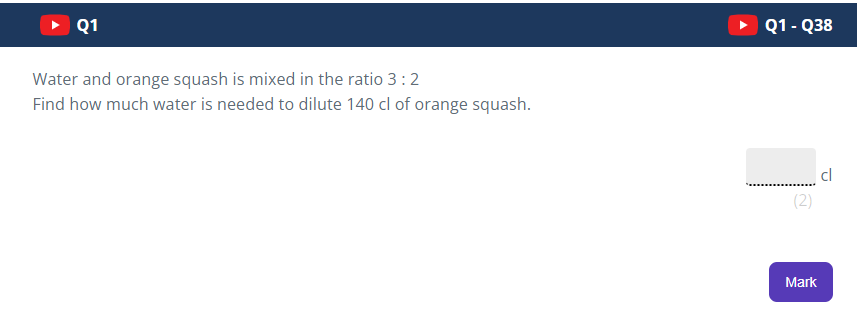 Websites students should be using:
Pensbyhighschool.com
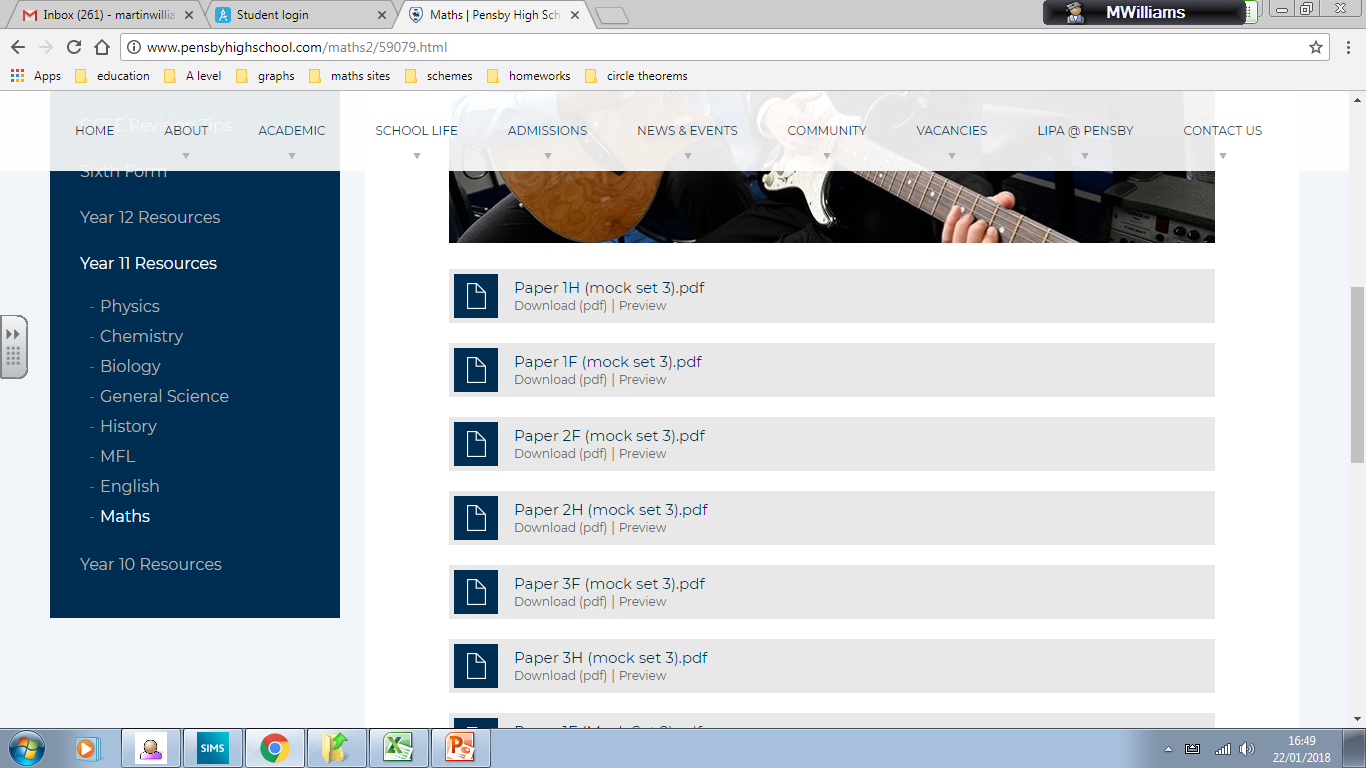 corbettmaths.com

No login needed.

There are videos, worksheets, practice papers to use.
corbettmaths.com
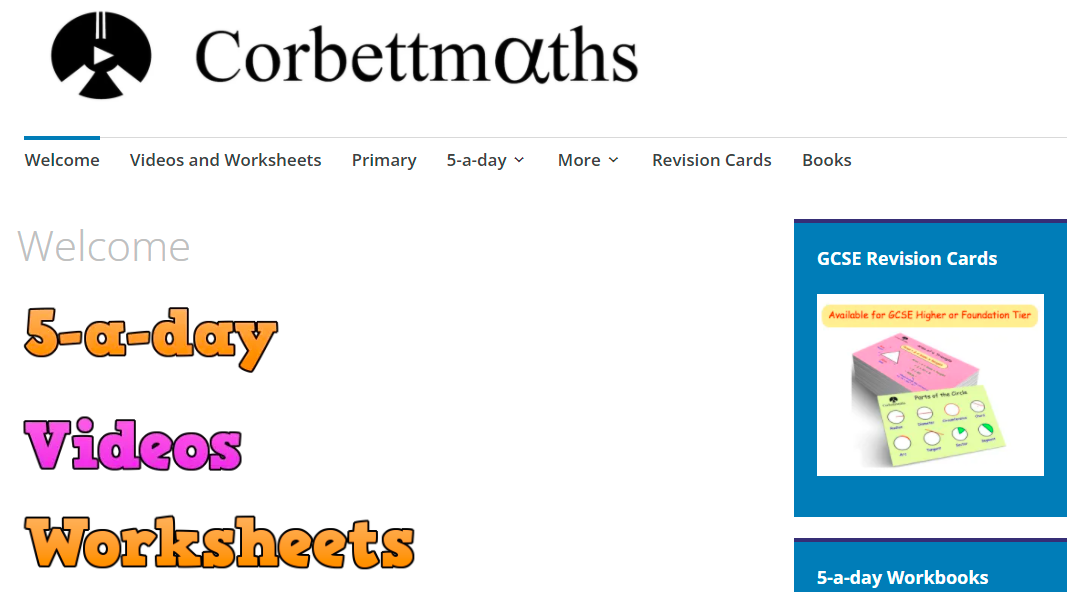 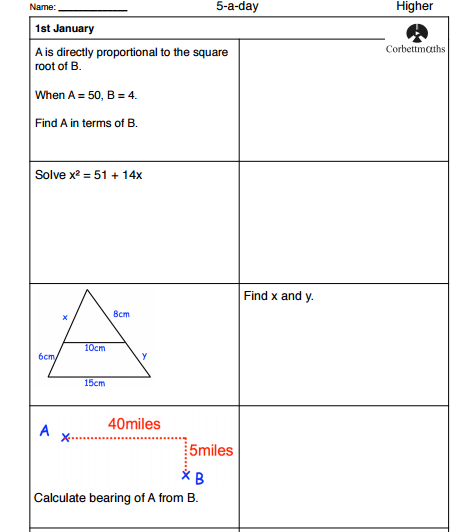 GCSE Mathematics

Pearson (Edexcel) revision workbooks
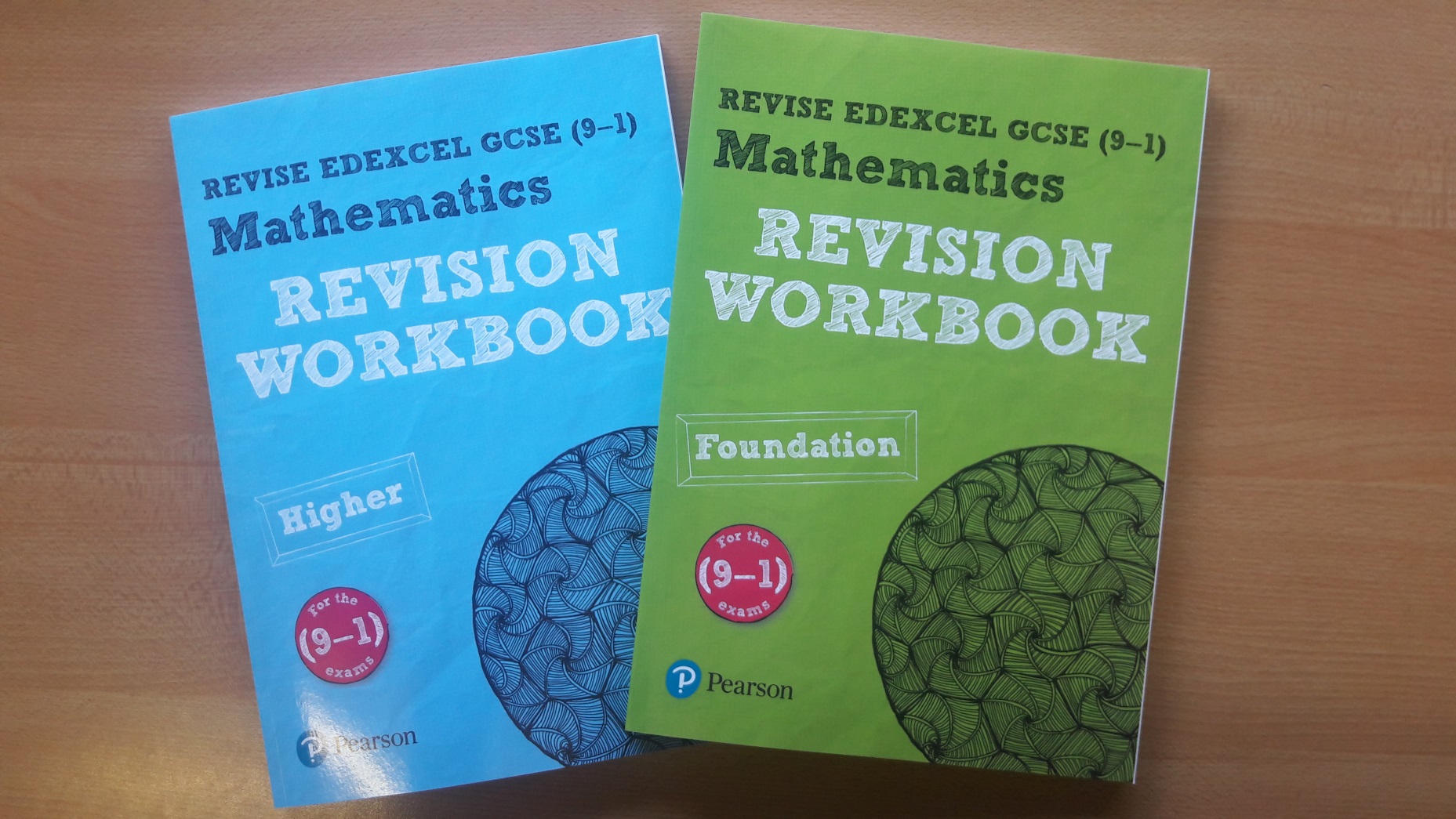 £5